Edward IIby Christopher Marlowe
The Troublesome Reign and Lamentable Death of
Edward the Second, King of England
With the Tragical Fall of Proud Mortimer
Neutrality
Perspective
Blocking
Kent, Queen
Week One
Introductions
Course overview
Act One work through
Video (28 minutes)
Act One, Scene One
Gaveston, Edward II’s dear friend,  is recalled from France upon the death of Edward I, who had exiled him. Gaveston imagines being back with the man who is now king and the entertainments they will enjoy. 
The nobles challenge Gaveston’s return as a breaking of the oath made to Edward I to keep Gaveston away from Edward II. Kent, the King’s brother, stands up for the King.
Gaveston and Edward are reunited; Edward lavishly rewards Gaveston. Kent cautions the King to be moderate.
The Bishop of Coventry appears, is apprehended, and his assets given to Gaveston.
Act One, Scenes Two and Three
The nobles discuss Gaveston’s elevation.  The Bishop of Canterbury pledges his support of any plan to get rid of Gaveston.
Queen Isabel appears and complains that she is out of favor with the King because of Gaveston.
Mortimer offers a violent solution, but Isabel says she wants to keep the peace, even if it makes her sad.
Gaveston tells Kent that the nobles are with Canterbury in Lambeth.
Act One, Scene Four (part 1)
The nobles sign an order of exile for Gaveston, with the support of the Bishop of Canterbury.
Edward offers them preferments if they will let Gaveston stay; he is forced to sign the order.
Edward and Gaveston prepare to part. The Queen and Kent appear; Gaveston accuses the Queen of a relationship with the rebel Mortimer. Alone on stage the Queen laments.
The nobles reappear and the Queen asks for their help—return Gaveston so she can return to the King’s favor.
Act One, Scene Four (part 2)
The Queen convinces the nobles to allow Gaveston to return.
Edward is thrilled, and promotes Mortimer.
Edward decides to fight the Scots, and awaits Gaveston’s return as well as his upcoming wedding to Edward’s niece.
Mortimer and his father discuss Edward and Gaveston. His father counsels patience and that Edward will outgrow his infatuation, but Mortimer hates tolerating the elevation of one basely born.
Week Two
Background information on the main characters, 14th century England
Marlowe’s use of source material
Work through Act Two
Act Two, Scenes One and Two
Spencer and Baldock will support Gaveston to promote their own self-interests.
Edward’s niece—Gaveston’s betrothed—awaits his return.
France invades Burgundy, but Edward is only focused on Gaveston’s return.
Gaveston is reunited with Edward, observed by Mortimer, Lancaster, Kent, and the Queen.  
The nobles attack and injure Gaveston. Word comes that Mortimer’s uncle has been captured while fighting the Scots; Edward refuses to ransom him.
Kent cautions Edward again and is sent away.
Edward blames the Queen for all the discord; they prepare for the wedding.
Act Two, Scenes Three, Four and Five
Kent joins the nobles.
Edward and Gaveston are forced to flee when the nobles attack.
The Queen tells Mortimer where Gaveston is, but pleads that they not hurt Edward.  
Alone, the Queen declares Mortimer is a good guy, that she will go to her brother in France (he’s the King) and that she hopes they kill Gaveston.
Gaveston is captured.  Pembroke assures the other nobles that he will supervise Gaveston’s final visit with Edward and return him to captivity.
Edward I
Edward I was married twice
Eleanor of Castile bore him at least 13 children; 6 survived to adulthood, and Edward was the only son to do so.
Margaret of France had 3 children with Edward I; her son Edmund of Kent was 17 years younger than his royal half-brother.  She was 40 years younger than her husband.  She lost some of her lands to Gaveston.
Edward I
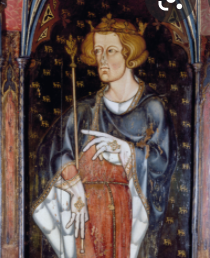 Maybe?
Edward II     (1)
1284  born at Caernafon Castle in Wales to Edward I and Eleanor of Castile
1290 his mother dies
1299 his father remarries
1301 younger brother Edmund is born, and around this time Gaveston joins Prince Edward’s household
1307  Edward I sends Gaveston into exile
	Edward I dies 
	Edward II takes the throne and immediately recalls Gaveston
1308	Edward II travels to France to marry Isabella and leaves Gaveston in charge   	Gaveston is exiled again, this time to Ireland
1309 Gaveston returns
Edward II       (2)
1311 the nobles banish Gaveston
1312 Gaveston is executed (June)
             Prince Edward is born (November)
1314 invasion of Scotland, defeat by Robert the Bruce
1318 truce with Lancaster, deSpencers banished
1322 Edward defeats Lancaster at Boroughbridge, Lancaster executed, the deSpencers return
Edward II     (3)
1325 Queen Isabella is in France with Mortimer
1326 the Queen invades, both the deSpencers are executed
1327 January the Queen and Mortimer are in control, Edward resigns in favor of his son, who is 14
            February Edward III is crowned, Queen and Mortimer rule
            September Edward II dies at Berkeley Castle

1330 Kent is executed by order of Mortimer, Edward III has a son, Mortimer is executed, the Queen is in internal exile
Edward II
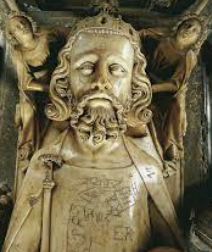 Tomb at Gloucester Cathedral
Edmund of Kent
Margaret of France had 3 children with Edward I; their son Edmund of Kent, born in 1301, was 17 years younger than his royal half-brother
Through the early 1320’s he was a strong supporter of his brother, leading military and diplomatic campaigns
In 1326 he joined with Isabella (his in-law and his cousin) and Mortimer in France opposing Edward II. He objected to Edward’s favoring the Spencers at Edmund’s expense, and lost all his preferments when he refused to return to England
He continued his leadership roles, now under the direction of Mortimer and Isabella, in concert with his brother Thomas
In 1328 he began to act covertly against Mortimer’s rule; Mortimer entrapped him by spreading the rumor that Edward II was still alive
He was executed early in 1330; the execution of a person of royal blood was controversial and may have provoked Edward III to finally throw off Mortimer and Isabella as his protectors
His daughter was Richard II’s mother
Queen Isabella
C. 1296 born in Paris, smart, well educated
1308 married to Edward II
All three of her brothers were Kings of France
Her half-aunt was also her husband’s step-mother
Children were Edward III, Joan, Queen of Scots, John, and Eleanor
Queen Isabella
1326 Begins to accumulate great wealth
Dealt with issues with Scotland and Gascony successfully but was unpopular
1330 Isabella put under house arrest and Mortimer, caught plotting against the crown, is executed
After 1330 Isabella is away from court but connected, especially to her daughter, Joan, and her grandson, Edward the Black Prince 
Becomes a nun late in life
Lives at Castle Rising
1358 dies
Edward and Isabella marriage
Isabella and Mortimer invade England, and Spencer…well…
Gaveston
Gaveston entered the prince’s royal household as a teenager
Contemporary chronicles describe his haughty and contemptuous manner with the nobles as well as Edward’s infatuation with him
Edward offered awarded Gaveston wealth and access, as well as a powerful position through his marriage
Edward left him in charge when he went to France to marry Isabella
Gaveston had some success during his exile in Ireland
England in the early 1300’s
Inheritance
Power of the nobles
Population of London around 80K
Extent of territories
Enemies
Week Three
Christopher Marlowe’s life and times
Other Early Modern playwrights
Work through Act Three 
Video (16 minutes)
Act Three
Warwick arranges for Gaveston’s execution.
Edward sends the Queen and Prince Edward to France.
The nobles ask for Spencer to be handed over; Edward is roused to fight them.
Edward captures many of the nobles.  Warwick and Lancaster are executed, Mortimer is imprisoned and Kent is admonished.
A messenger is sent to France to prevent the Queen from gathering support for herself.
Christopher Marlowe’s Life
1564    Born in 1564 in Canterbury, son of a shoemaker
1580’s  Attended Cambridge on a scholarship 
1584    Awarded his BA degree 
1587  Awarded his MA degree after the Privy Council vouched for him 
1587   First play (Tamburlaine the Great) probably performed
1593   Examined in relation to legal charges on May 20
1593   Killed in a fight at an inn in Deptford on May 30
1593   Accused by Thomas Kyd of heresy, treason and sodomy
Marlowe’s other works
Tamburlaine the Great, parts 1 and 2
The Jew of Malta
Dr. Faustus
Dido, Queen of Carthage
The Massacre at Paris
Translations and poetry
Holinshed excerpt from 1587 edition (2.5.99-103)
The George Inn, Southwark, London
The George Inn
Wanamaker Theatre at the Globe
Act Four
Mortimer escapes from the Tower and heads to France with Kent.
In France, Prince Edward suggests reconciliation. The Queen gets help from Hainault as Kent and Mortimer arrive.
Edward learns that the nobles have been executed as ordered, and that Mortimer, Kent, the Prince and the Queen are together in France.
More of Act Four
The Queen and her retinue return to England to save it, as Mortimer says, from Edward’s flatterers. 
Spencer and Baldock counsel Edward to flee. Kent has a change of heart. Old Spencer is captured; Mortimer orders his execution. Spencer, Baldock and Edward flee towards Ireland.
Edward and his retinue are in an abbey.  Edward gets introspective, kind of. They are captured.
Week Four
Summary of Act Four
Two videos and/or DRG script work
Read through of lines from Act Four
Week Five
Work through Act Five, Scenes 1-3
Video of scenes
Greenblatt and map videos
Act Five, Scenes 1-3 summary
Edward talks with Leicester and Winchester and hands over the crown.
Mortimer wishes to be installed as protector of Edward III.
He commands that Edward II be handed over to Matrevis and Gurney.
The Queen dissembles.
Mortimer takes charge of Edward III.
Matrevis and Gurney are with Edward II at Kenilworth Castle. When Kent visits, they imprison him.
Critical commentary (1)
Marlowe’s use of the concept of de casibus from Boccaccio’s De Casibus Virorum Illustrium; the Wheel of Fortune 
Marlowe is able to create characters that change and adapt; the “long-suffering wife and brave patriot” of the beginning are hardly recognizable as the “traitor and adulteress” of the ending.
The ends of tragedy and history are entirely fused as Edward’s sins are sins of government, the crisis he faces is a political one, and his disaster is not merely death but the loss of his crown and the ruin of his kingdom.
                          
                                      Irving Ribner
Critical commentary (2)
“Marlowe seems to have regarded the drama’s participation in such a system—an admonitory fiction upholding a moral order—with a blend of obsessive fascination and contemptuous loathing.” (202)
Marlowe’s heroes “take courage from the absurdity of their enterprise, a murderous, (seductive) self-destructive , supremely eloquent, playful courage…(which) manifests itself as…delight in role-playing, entire absorption in the game at hand and consequent indifference to what lies outside the boundaries of the game…(and)extreme but disciplined aggression.”      (220)

Stephen Greenblatt in Renaissance Self-Fashioning
Critical commentary (3)
Edward II is drawn with historic truth, but without much dramatic effect.  The management of the plot is feeble and desultory; little interest is excited in the various turns of fate; the characters are too worthless, have too little energy, and their punishment is, in general, too well deserved, to excite our commiseration.
William Hazlitt quoted in Text and Performance: Tamburlaine and Edward II, ed. by George L. Geckle
Critical commentary (4)
(The deposition scene is) as much finer in tragic effect and poetic quality as it is shorter and less elaborate than the corresponding scene in Shakespeare’s King Richard II. The terror of the death-scene undoubtedly rises into horror; but this horror is with skillful simplicity of treatment preserved from passing into disgust…
Nor was any great writer’s influence upon his fellows more utterly and unmixedly an influence for good.
Algernon Swinburne quoted in Geckle
Critical commentary (5)
It is characteristic of Marlowe to convert all he touches to beauty: the dull impassivity of Edward in captivity becomes in his hands a gentle enduring of adversity; the notorious fondness for favourites, bluntly set down by this historian as perversion, becomes a not unbeautiful love-story against a dark background of storm and danger.
…while he lives, he is the keystone of the State and cannot be released from his position. The situation is one for which there is no remedy and in which the destruction of the victim is inevitable.
U.M. Ellis-Fermor quoted in Geckle
Critical commentary (6)
The proud but weak King, though at first an unattractive character, finally gains our sympathy because he is a severely flawed individual whose intense suffering demands our compassion. Edward becomes fully human (and wins back some of the dignity he carelessly loses early in the play) only through experiencing great misery and gradually realizing the value of his lost kingship.  Despite his cruelty to Isabella and his self-indulgent antics with Gaveston, it is his agony that makes the greatest impact on us.

Charles G. Masinton in Geckle
Week Six
Summary of Act Five so far
Read through of Act Five, Scenes 4-6
Comparison of Edward II and Richard II
Video of end of play
Act Five, Scenes 4-6
Mortimer writes an ambiguous message and hires Lightborn to kill Edward II.
Kent is brought to Mortimer who condemns him to death.
The Queen dissembles.
Lightborn arrives to murder Edward II; Matrevis and Gurney assist him and then kill him.
Matrevis repents, and Gurney has written a guilty letter which Edward III receives.
Edward III takes charge, exiles his mother and has Mortimer beheaded. (He goes on to rule for 50 years.) The End.
Edward II                           Richard II
5.1.8-9 The griefs of private men are soon allayed/But not of kings.
4.1.200-202  My crown I am, but still my griefs are mine./You may my glories and my state depose/But not my griefs; still am I king of those.
Edward II                          Richard II
5.1.9-14  But when the imperial lion’s flesh is gored,/He rends and tears it with his wrathful paw,/And highly scorning that the lowly earth/Should drink his blood, mounts up into the air.
5.1.29-31 The lion dying thrusteth forth his paw/And wounds the earth, if nothing else, with rage/To be o’er-powered…
5.5.112-115  …Exton, thy fierce hand/Hath, with the King’s blood stained the King’s own land./Mount, mount my soul. Thy seat is up on high.
Edward II                         Richard II
5.1.26-27  But what are kings when regiment is gone,/But perfect shadows in a sunshine day?
4.1.29-30  God save King Henry, unkinged Richard says,/And send him many years of sunshine days.
Edward II                             Richard II
4.6.82 Must! ‘Tis somewhat hard, when kings must go.
3.3.214-218  Cousin, I am too young to be your father,/Though you are old enough to be my heir./What you will have I’ll give, and willing, too,/For do we must what force will have us do./Set on towards London, cousin, is it so?/...Then I must not say no.
Richard II 4.1.170-208
KING RICHARD II  Alack, why am I sent for to a king,Before I have shook off the regal thoughtsWherewith I reign'd? I hardly yet have learn'dTo insinuate, flatter, bow, and bend my limbs:Give sorrow leave awhile to tutor meTo this submission. Yet I well rememberThe favours of these men: were they not mine?Did they not sometime cry, 'all hail!' to me?So Judas did to Christ: but he, in twelve,Found truth in all but one: I, in twelve thousand, none.God save the king! Will no man say amen?Am I both priest and clerk? well then, amen.God save the king! although I be not he;And yet, amen, if heaven do think him me.To do what service am I sent for hither?

DUKE OF YORK  To do that office of thine own good willWhich tired majesty did make thee offer,The resignation of thy state and crownTo Henry Bolingbroke.
KING RICHARD II  Give me the crown. Here, cousin, seize the crown;Here cousin:On this side my hand, and on that side yours.Now is this golden crown like a deep wellThat owes two buckets, filling one another,The emptier ever dancing in the air,The other down, unseen and full of water:That bucket down and full of tears am I,Drinking my griefs, whilst you mount up on high.
HENRY BOLINGBROKE  I thought you had been willing to resign.
KING RICHARD II  My crown I am; but still my griefs are mine:You may my glories and my state depose,But not my griefs; still am I king of those.
HENRY BOLINGBROKE  Part of your cares you give me with your crown.
KING RICHARD II  Your cares set up do not pluck my cares down.My care is loss of care, by old care done;Your care is gain of care, by new care won:The cares I give I have, though given away;They tend the crown, yet still with me they stay.